PADME Ecal status
Mauro Raggi
PADME general meetingFrascati, 2 March 2015
The PADME photon veto system
ECal
Geometrical defintion
  6 cm     q=20 mrad
28.5 cm  q=93 mrad
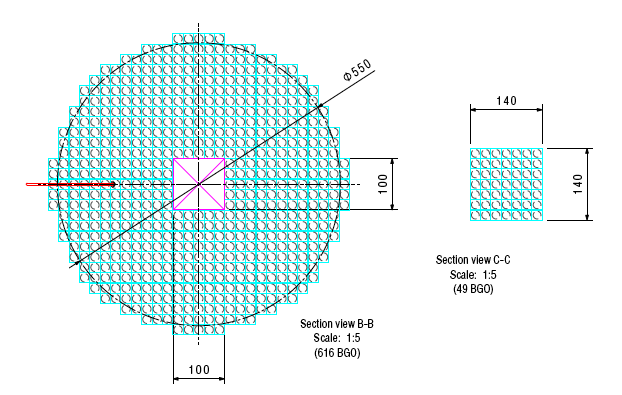 SAC
(small angle calorimeter)
Good gamma defintion
  9 cm     q= 30 mrad
24 cm     q= 80 mrad
M. Raggi PADME Ecal
02/03/16
ToyMC BG studies
Detector acceptance
Lost
LAV
Target
Ecal
SAC
Define the layout of the photon veto system of the PADME experiment on the basis of rejection factors for gg and ggg BG
Uses 100K e+e- ->gg generated using CalcHep program 
Uses 1M e+e- ->gg(g) generated using CalcHep program
Provides kinematics distribution of the 3 final state gamma
Still to be implemented angular correlation with primary positron in MC and beam spot size
M. Raggi PADME Ecal
02/03/16
The 2g background kinematic
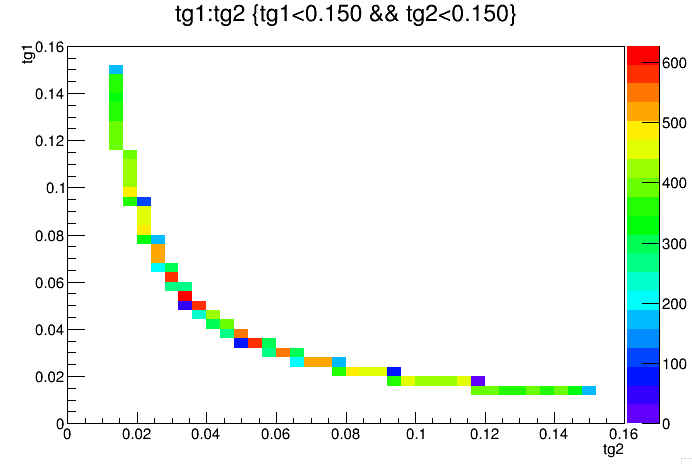 Ecal  acc
Ecal good g
Ecal good g
Ecal  acc
M. Raggi PADME Ecal
02/03/16
After applying the 1g cut
Ncal
NSAC+Ncal
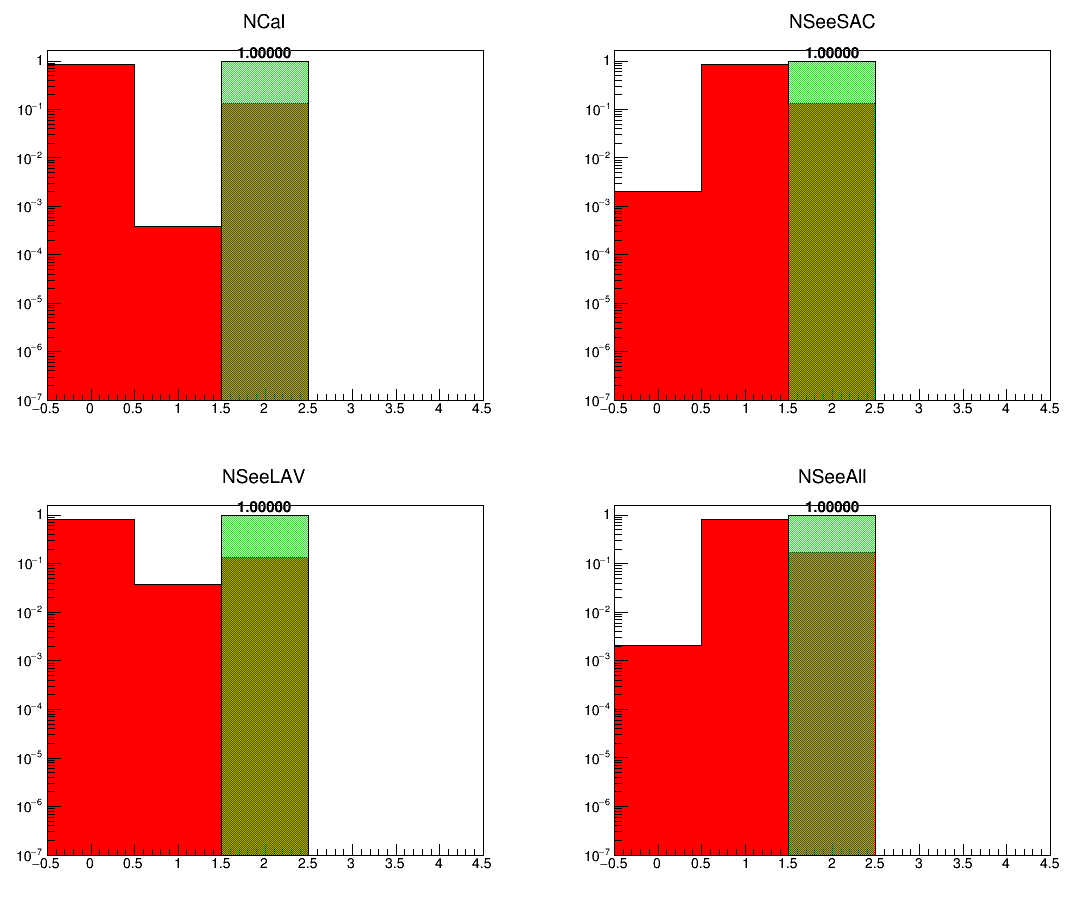 Pure geometry
1 good gamma:
1g in 30<q<80 mrad
10<Eg<500 MeV
Ncal+LAV
NSAC+Ncal+LAV
M. Raggi PADME Ecal
02/03/16
3g background kinematics
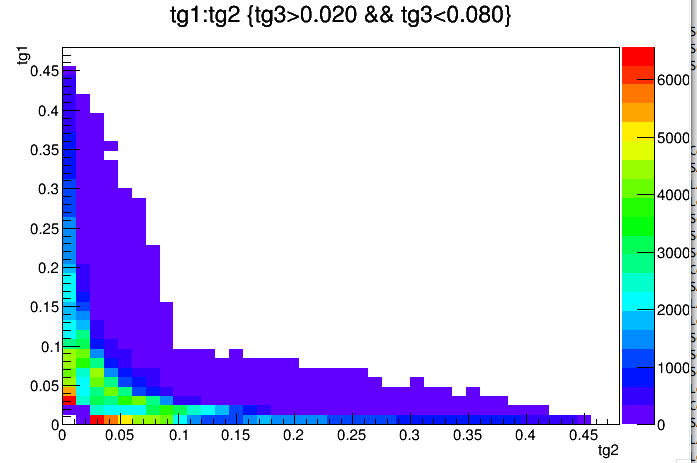 M. Raggi PADME Ecal
02/03/16
With standard 1g definition
NSAC+Ncal
Ncal+LAV
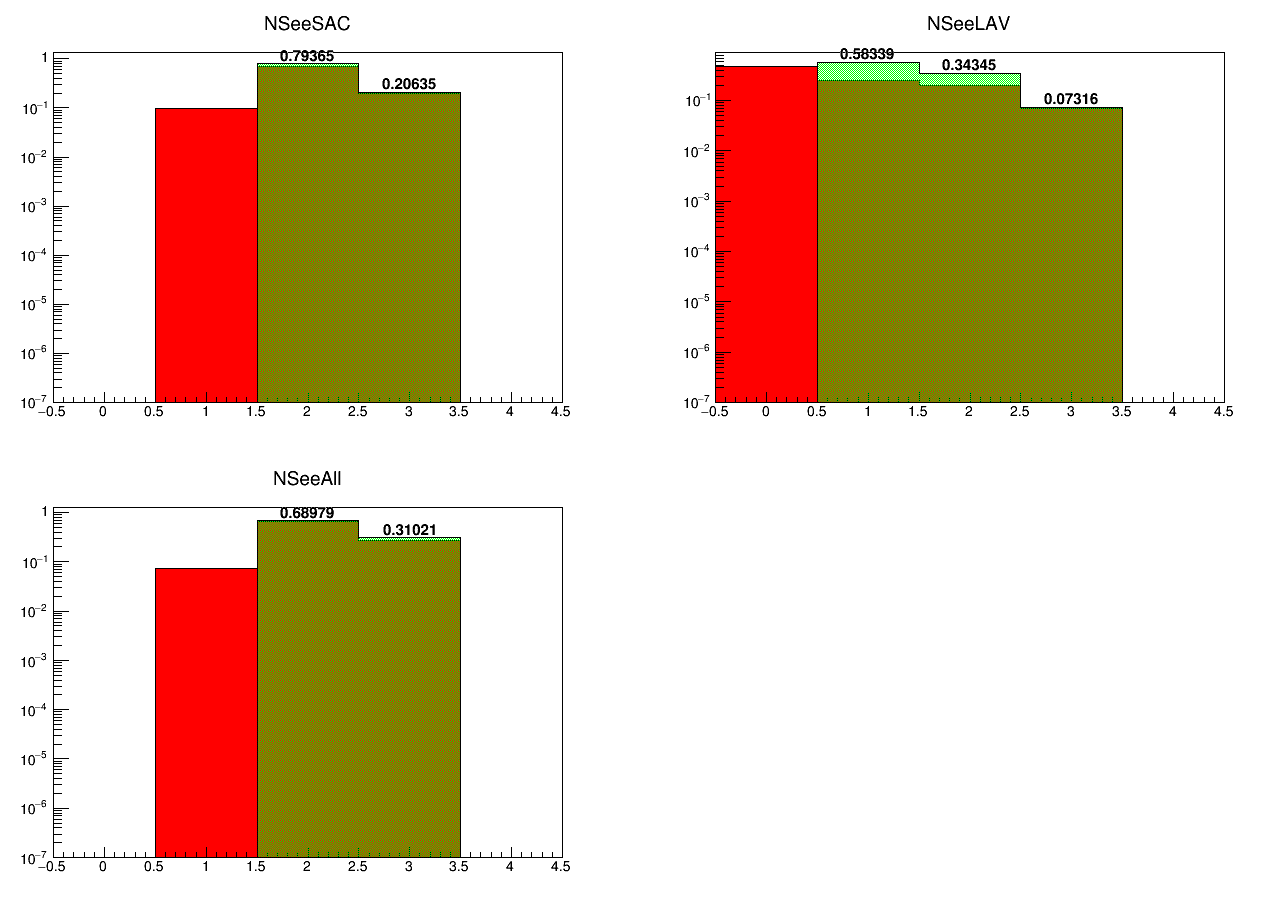 NSAC+Ncal+LAV
Pure geometry
1 good gamma:
1g in 30<q<80 mrad
10<Eg<500 MeV
Ecal + SAC always contain at least 2 gammas if Ecal has a good oneEcal +LAV has a 58% inefficiency! LAV does’nt help that much.
M. Raggi PADME Ecal
02/03/16
Changing acceptance
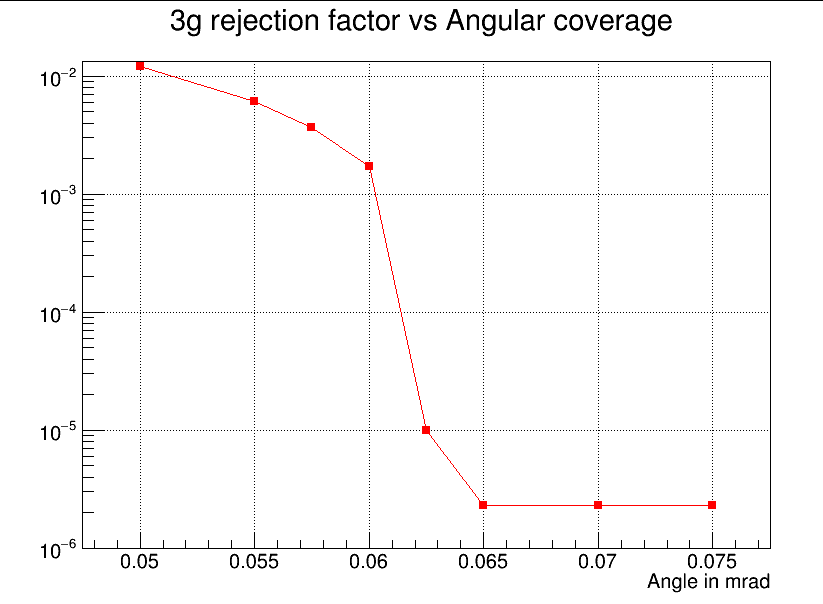 Two gamma BG can be reduced to 0 just by using the Ecal if Ecal acceptance is properly defined
At least 2 of the 3 gamma background can be detected with a full angular coverage of q<65 mrad (ECal+SAC)
Minimum energy in the SAC is not that relevant in the SAC inefficiency
M. Raggi PADME Ecal
02/03/16
SAC energy distributions
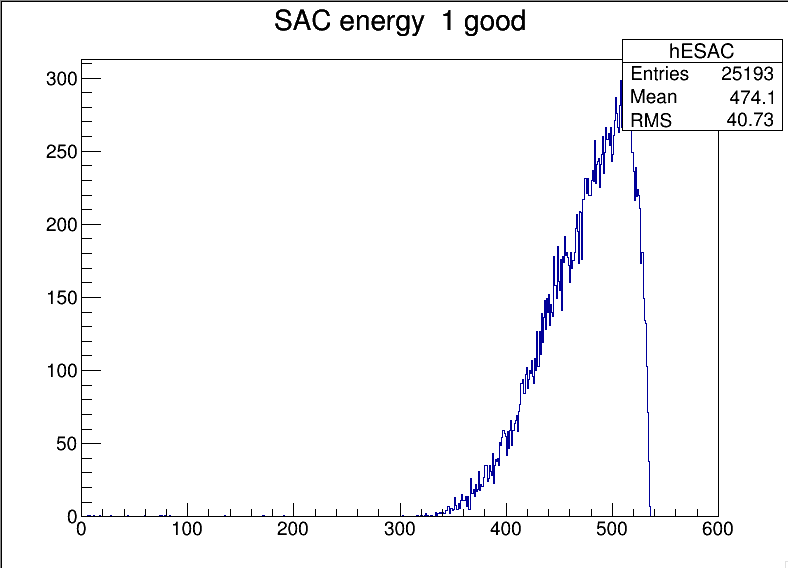 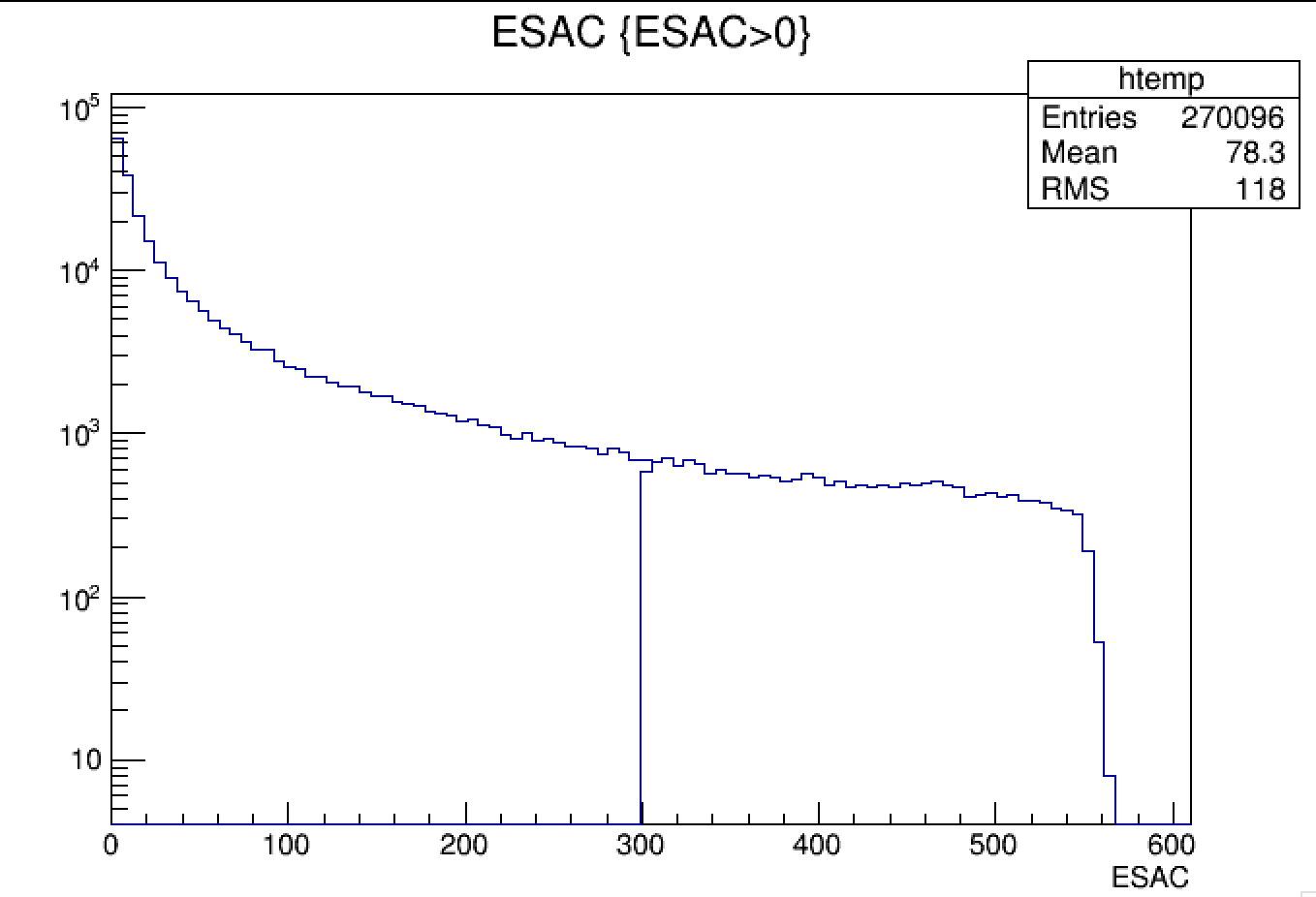 Eg distribution in the sac
from 3g
Eg distribution in the sac
from Bremsstrahlung
270096
20749
Energy distribution in the sac under the condition:
(GisGood==1. && NClusters==1. && NSAC<2)
Only about 7.7% of the IB photon with E>300MeV
Need a detector blind to photons below 100 MeV
M. Raggi PADME Ecal
02/03/16
Study of veto efficiency due to timing
Assuming the system has a timing resolution in the difference Ecal-SAC of the order of 500ps with small dependence from the energy 
Ecal <700 ps per crystal
SAC <300 ps per crystal
We can estimate the effect of missing gamma due to timing by hit and miss technique once a inefficiency is established
Obtain BG estimates for the full 1e13 run.
The inefficiency is related to the timing window of the veto.
We can estimate random veto probability per single photon
M. Raggi PADME Ecal
02/03/16
Veto Ineff vs time window
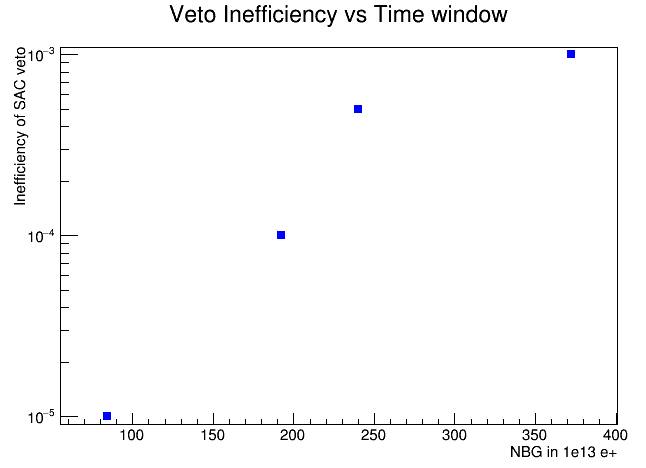 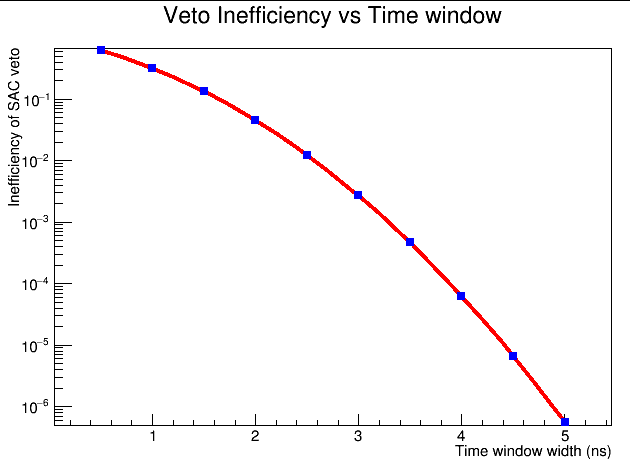 3.3 ns window
3.5 ns window
3.8 ns window
4.4 ns window
M. Raggi PADME Ecal
02/03/16
Possible Pbgl SF57 based SAC
Very fast signal to cope with very high rate
Rate up to 5-10 cluster in 40 ns expected
Minimum Eg to detect > 50 MeV
No need for very high LY
Good time resolution (<300ps)
Why don’t we us a Cherenkovradiator??
NA62 reused ex OPAL SF57 block
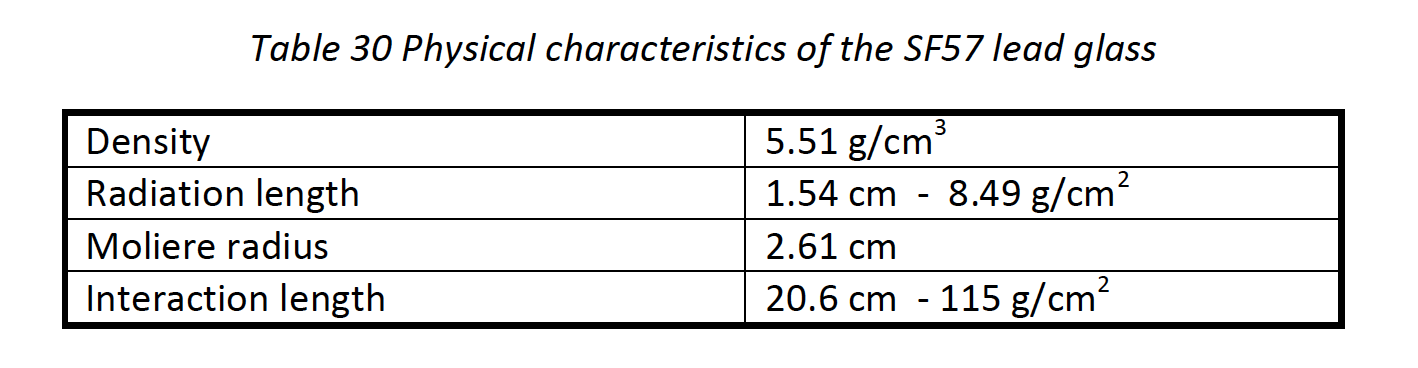 Inefficiency for electrons at BTF
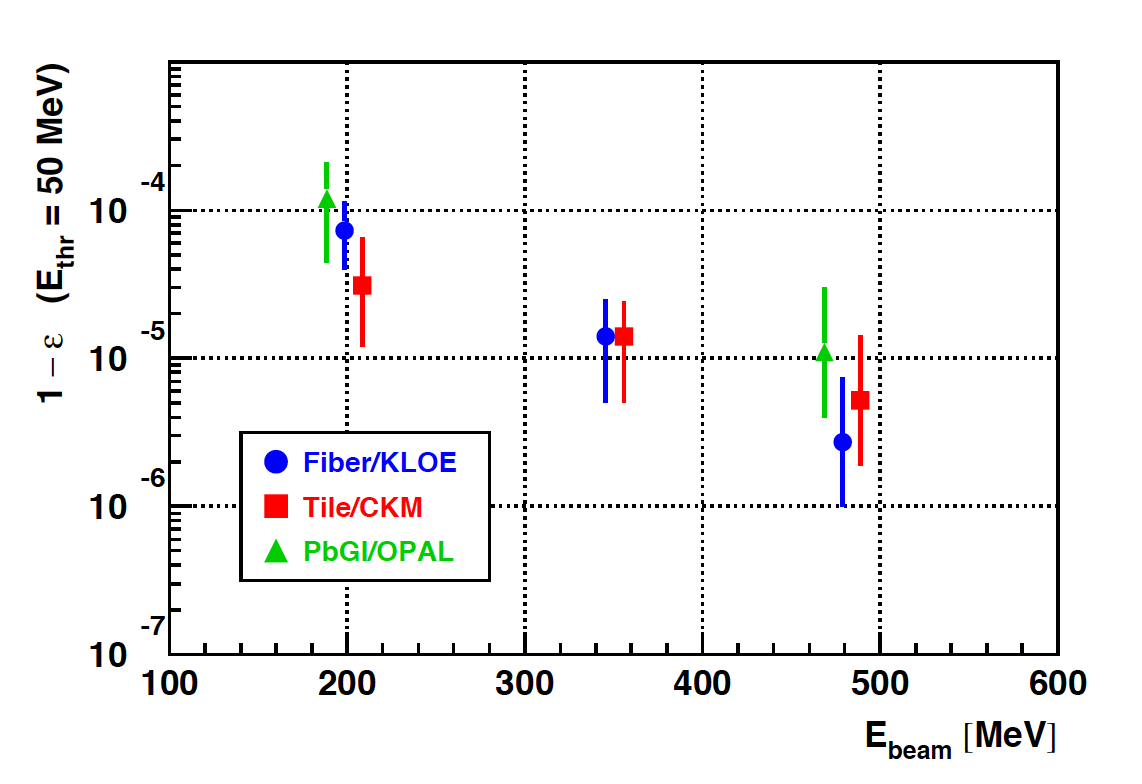 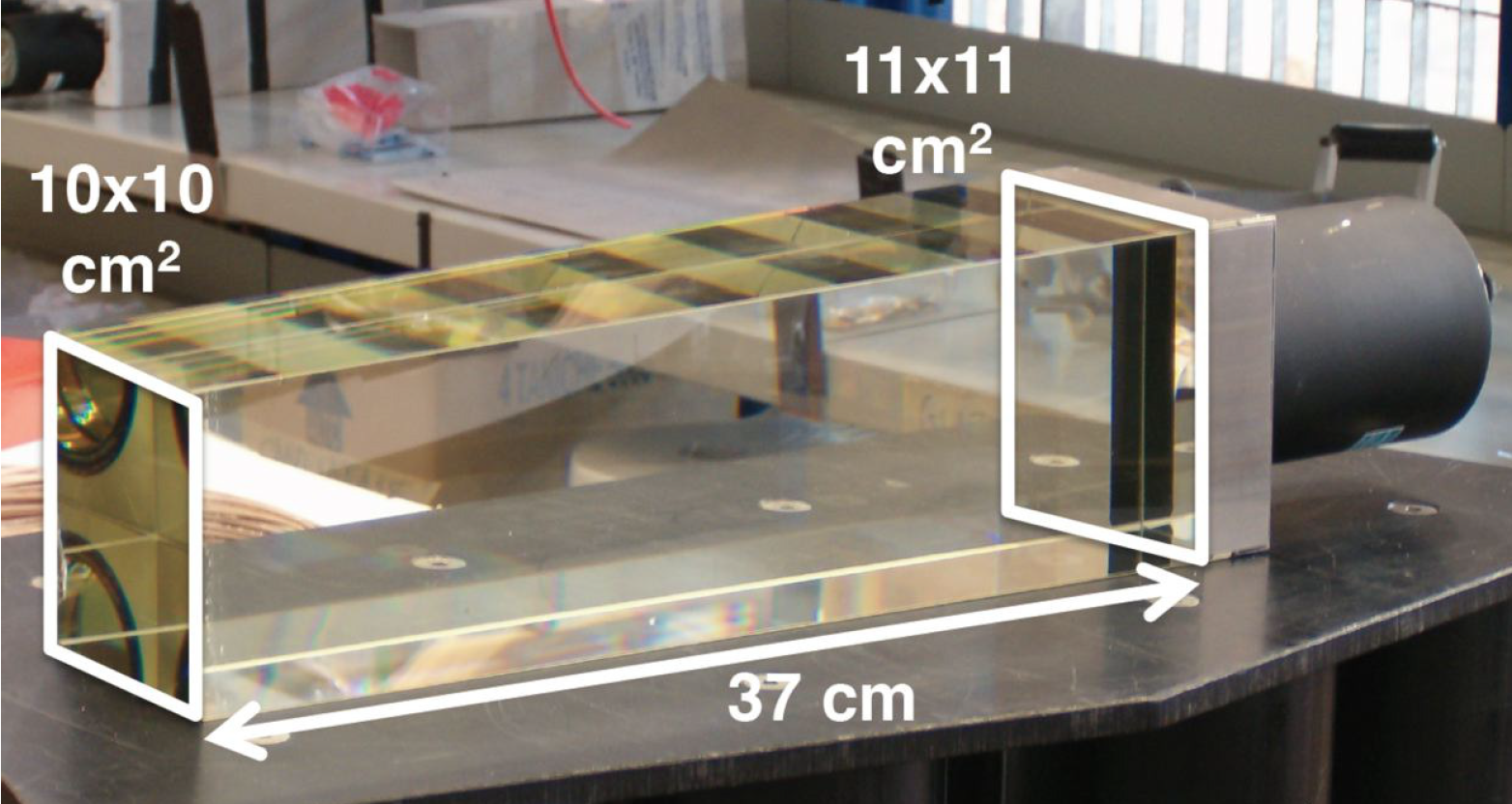 M. Raggi PADME Ecal
02/03/16
Ecal plans
M. Raggi PADME Ecal
02/03/16
L3 BGO and PADME test beam
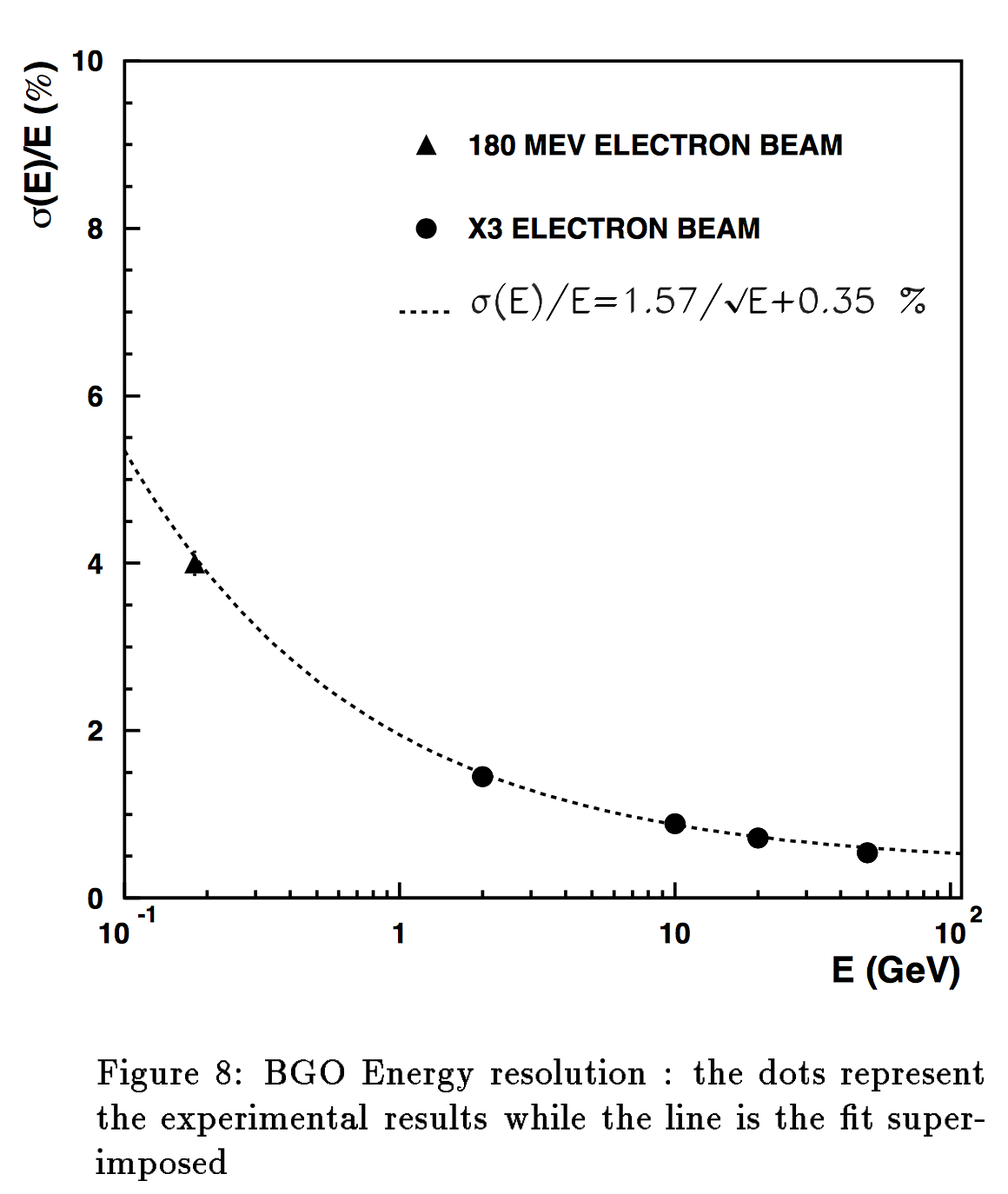 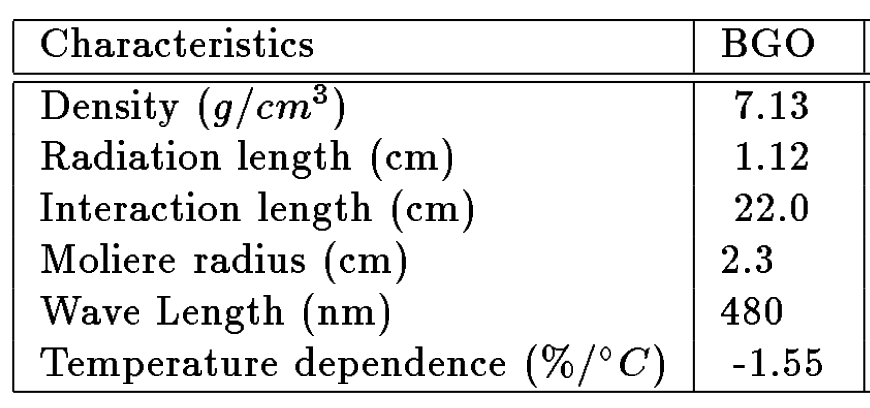 L3 collaboration
PADME
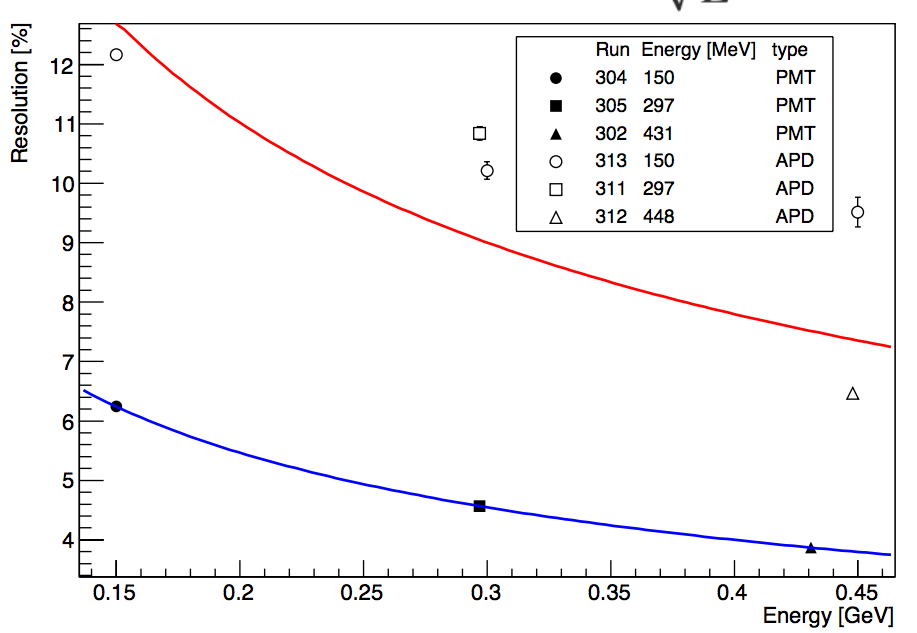 M. Raggi PADME Ecal
02/03/16
Calorimeter photosensors
APD solution
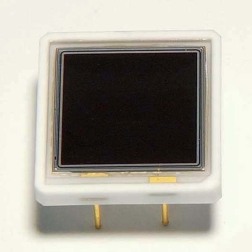 20x20mm2 crystals with Hamamatsu APD S8664-1010
Quoted price 315 euro/pcs (total cost 700 pcs 220K€)
After the test beam we know they are not ideal solution
Gain too small ~200 + G=300 on FE give a lot of noise 6x104
We now have other 6pcs ordered from Hamamatsu in November
Total of 16 pcs can equip a 4x4 matrix need to be tested and calibrated
10x10mm
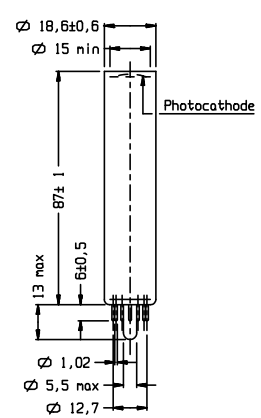 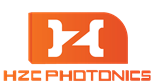 PMT solution
HZC Photonics XP1911-XP1912 identical to orginal Photonis
Quoted price very cheap at the level of the APD
Several interaction but still difficult to place and order
The XP1911 could be the baseline solution for Ecal but:
Quality of the PMT to be verified
Interaction with the firm rather difficult so far.
 Do we know any Chinese?
M. Raggi PADME Ecal
02/03/16
Ecal Schedule
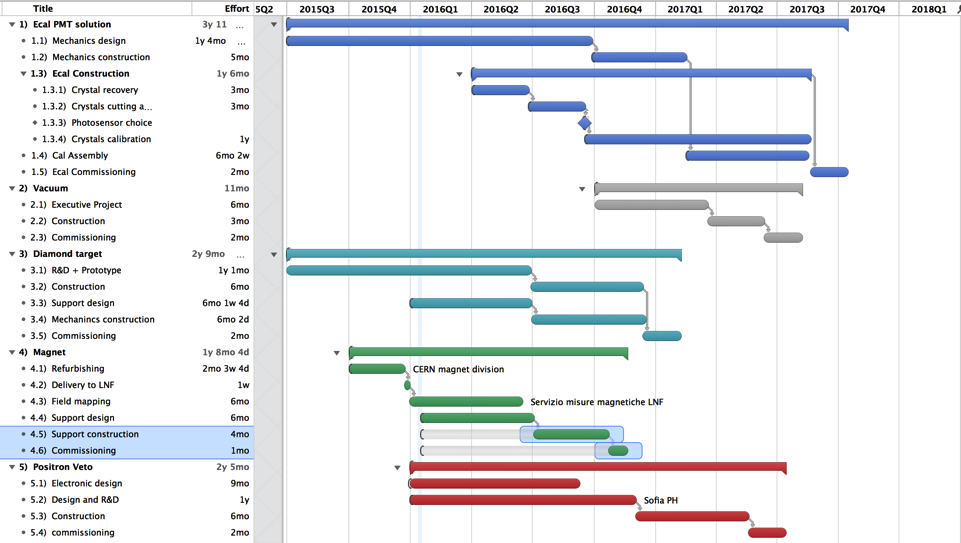 Delay foreseen in the crystal recovery procedure
We still don’t have the crystals in our hands
Milestone in autumn of 2016 for the photosensor choice need successful July test beam!
M. Raggi PADME Ecal
02/03/16
Test beam in 2016
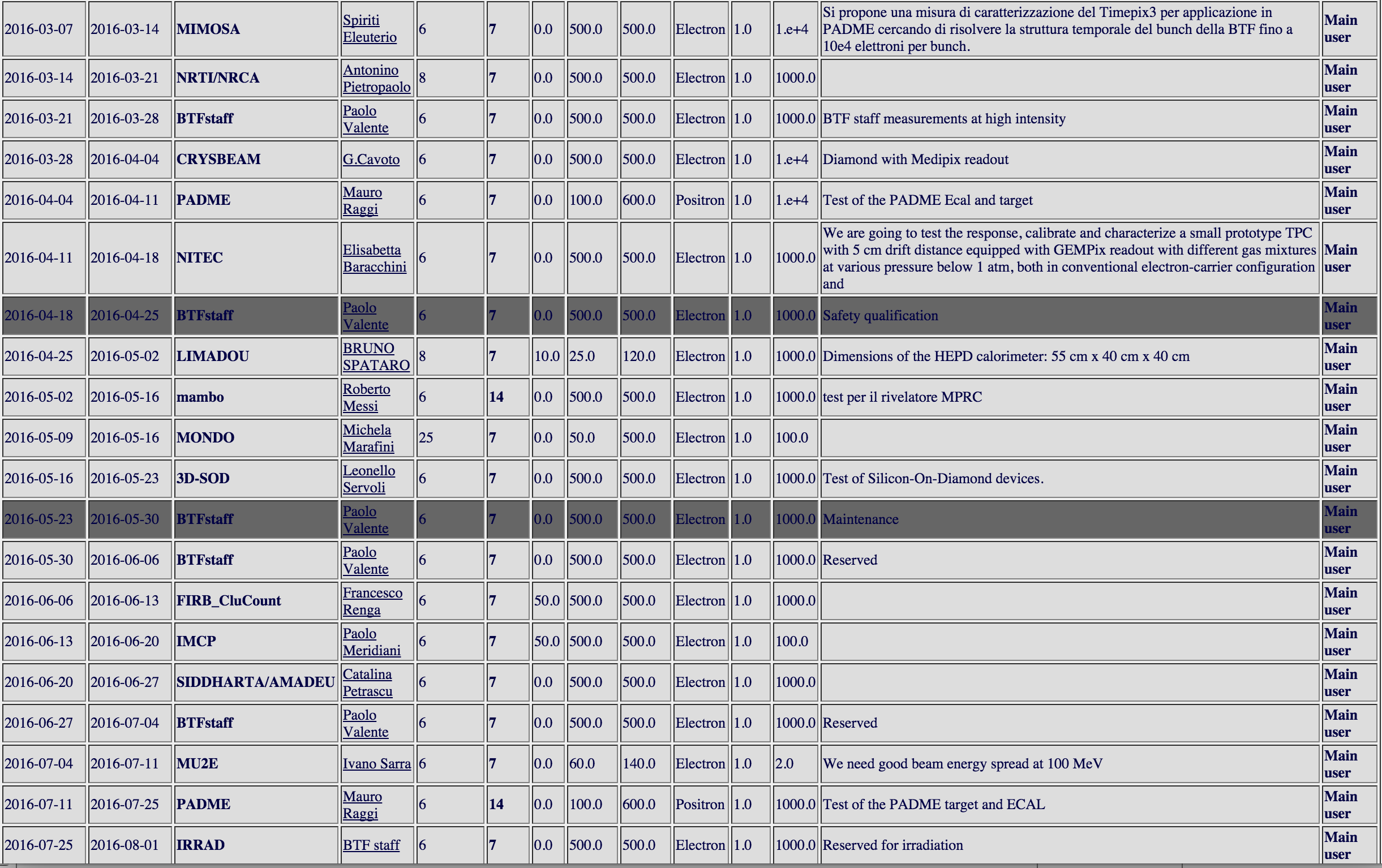 M. Raggi PADME Ecal
02/03/16
ECAL prototype mechanics
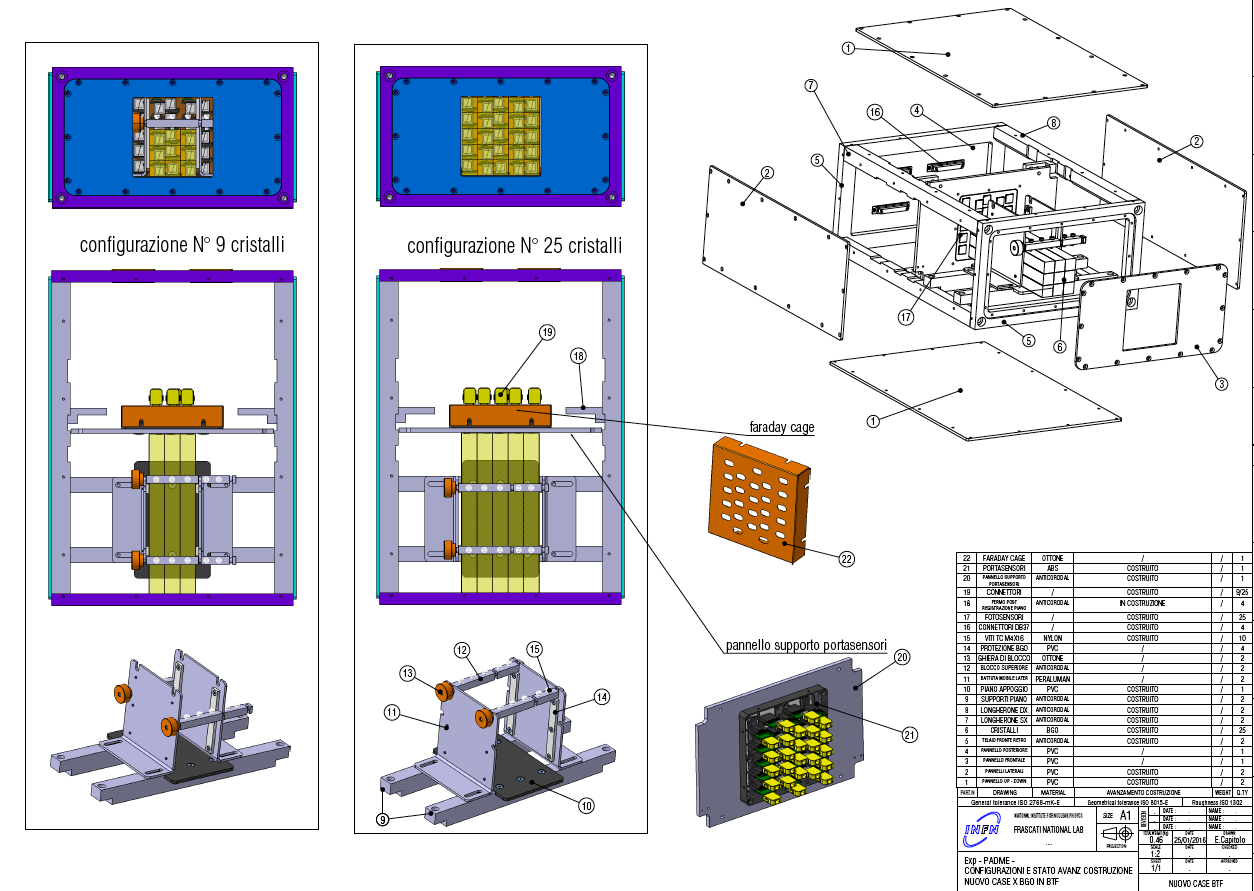 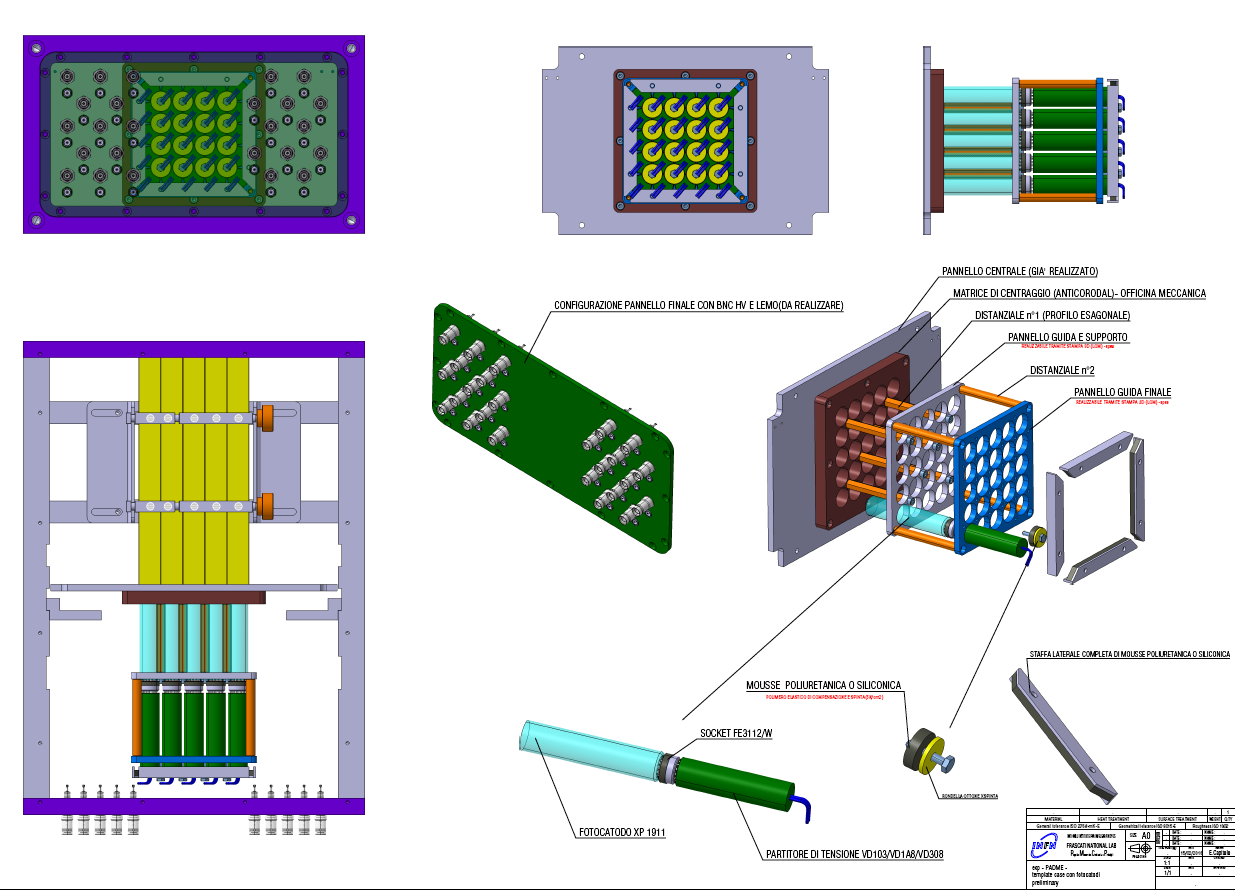 M. Raggi PADME Ecal
02/03/16
July test beam setup
Need to have both Ecal readout (APD PMT) fully operational
25 PMTs and 16 APD with proper readout electronics.
Need calibrated PMT APD and crystal (radioactive source)
Need an external tracking system to select single electron
Study spatial resolution wrt to independent measurement
Need external precise timing to measure time resolution of Ecal
Positron veto bars?
Measure both single crystal and cluster time resolution
Trigger = (beam & Pveto) OR random
Ecal prototype
Positron beam
Tpix3?
Pveto
M. Raggi PADME Ecal
02/03/16
Crystal characterization setup
We need to start calibrating crystals with radioactive Co60 to measure light yield and minimum energy threshold.
At LNF there is a dedicated area where radioactive sources are accessible. I already discussed with the head of HEP division the possibility of installing a permanent PADME test stand.
We have to book a period and start working soon with cobalt.
Need to optimize wrapping, optical polishing of lateral surface, optical coupling to PMT/APD.
Co60
V1742 Analog In
CO
Trigger crystal
Crystal to test
g2
g1
V1742 Analog In
FO
Discr
V1742 Trig In
M. Raggi PADME Ecal
02/03/16
Update from test data analysis
M. Raggi PADME Ecal
02/03/16
Improving pedestal distribution
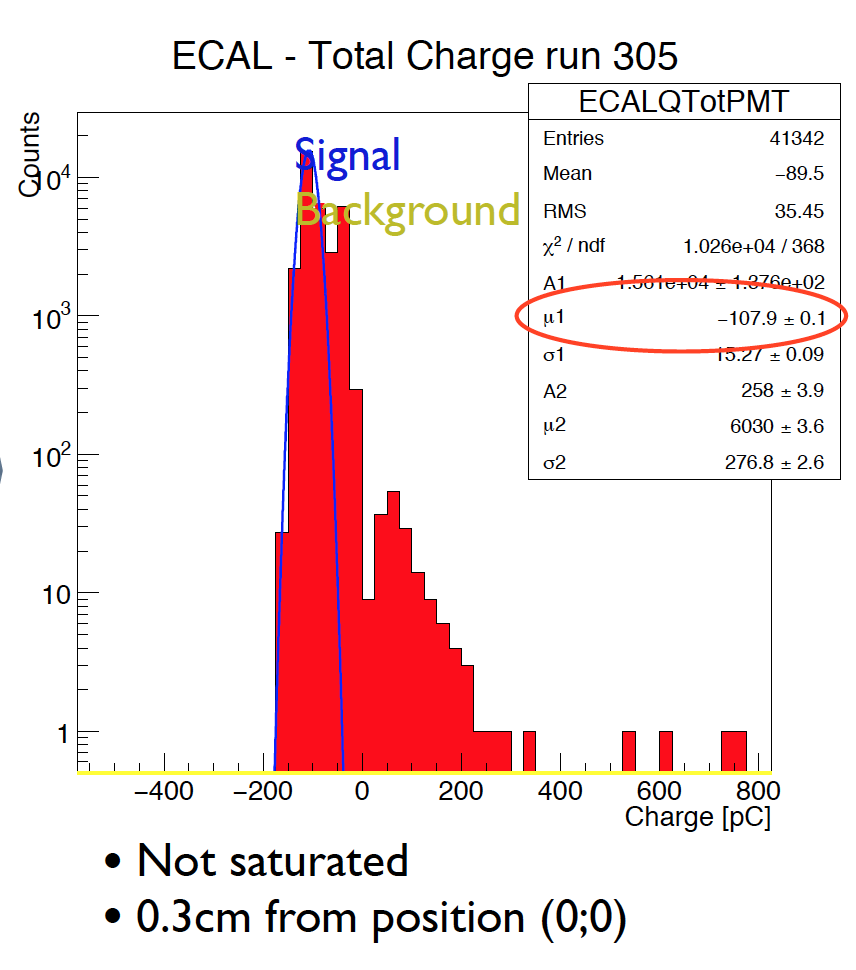 Fit 980 points empty event
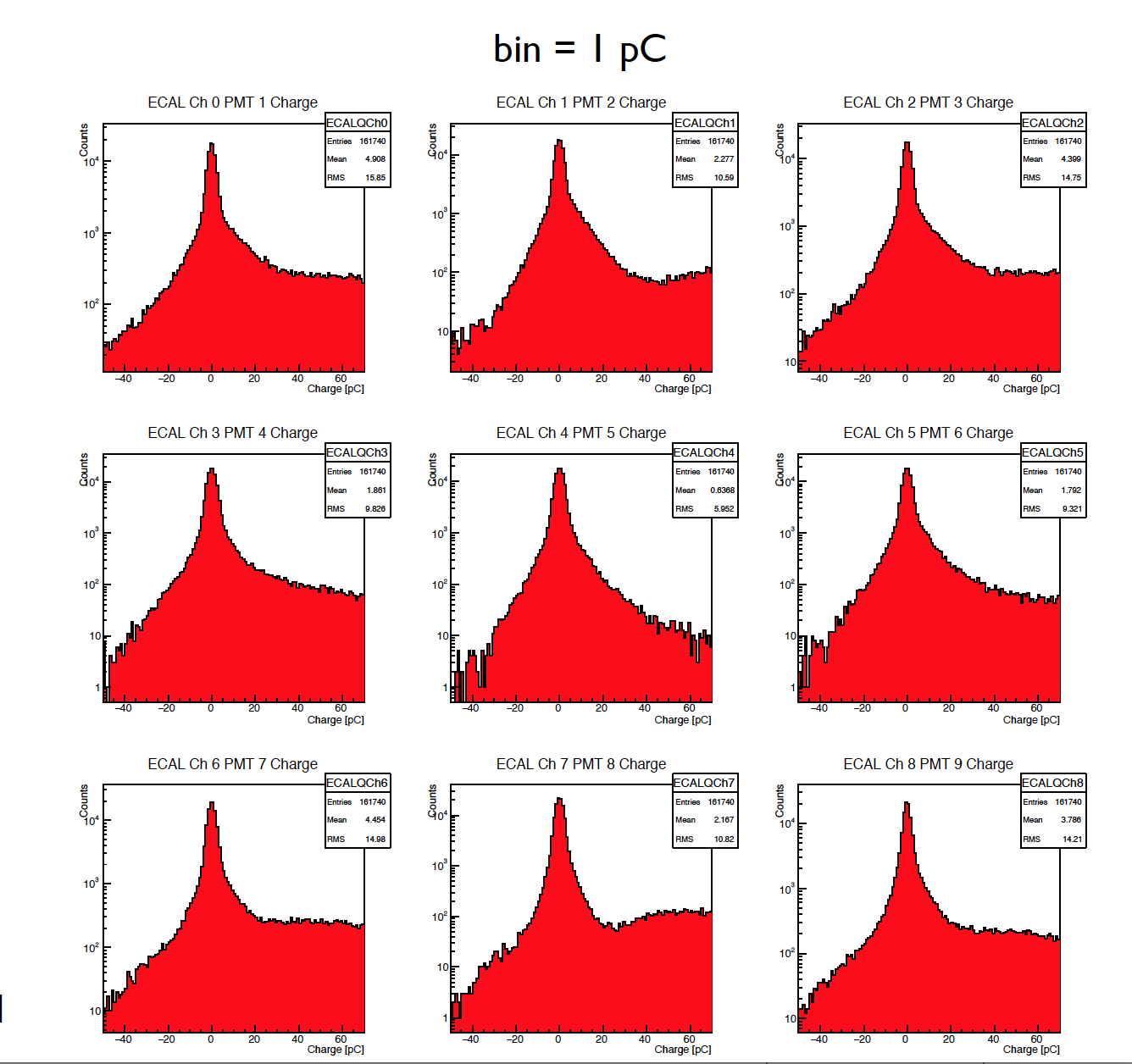 M. Raggi PADME Ecal
02/03/16
Test beam study
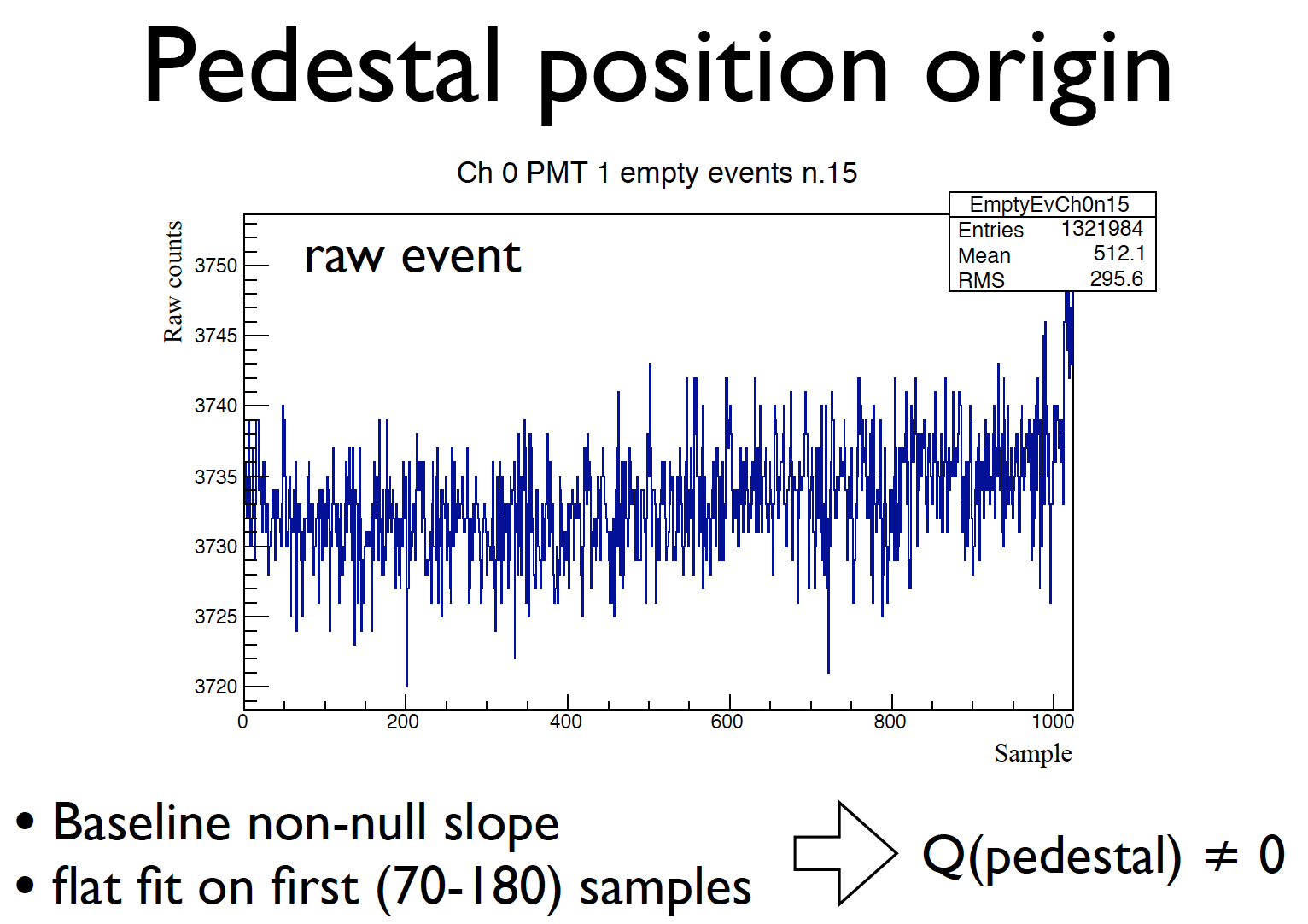 M. Raggi PADME Ecal
02/03/16
Corrected position evaluation
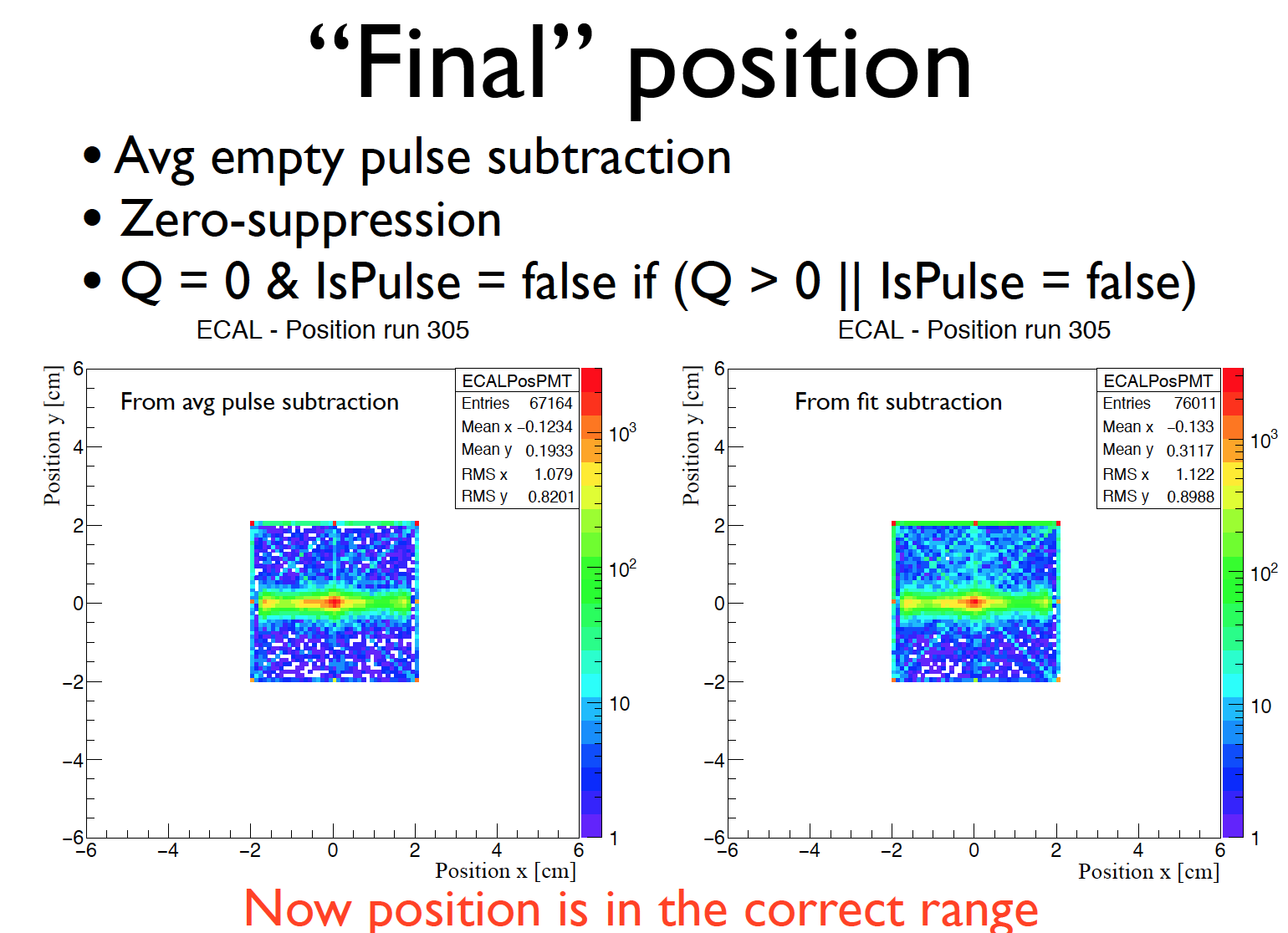 Old version
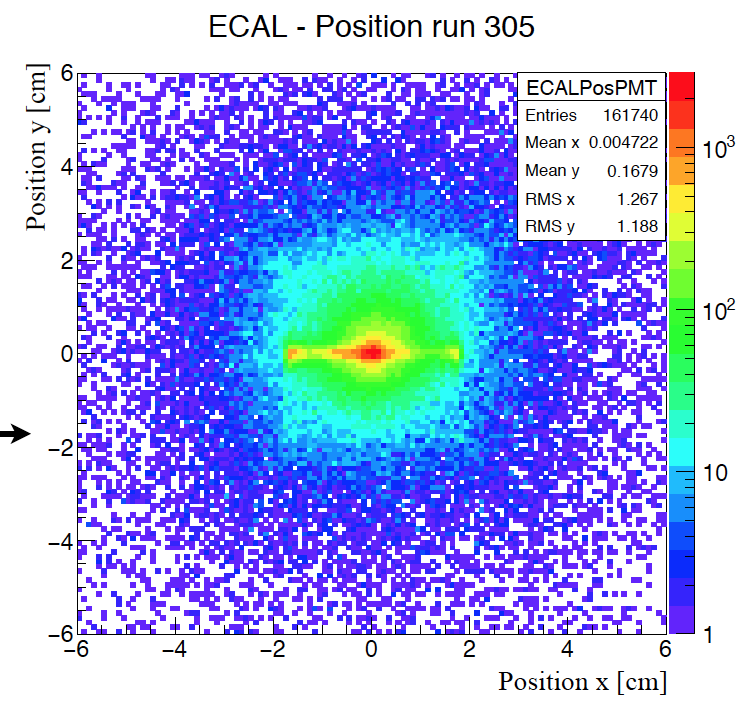 M. Raggi PADME Ecal
02/03/16
Timing study
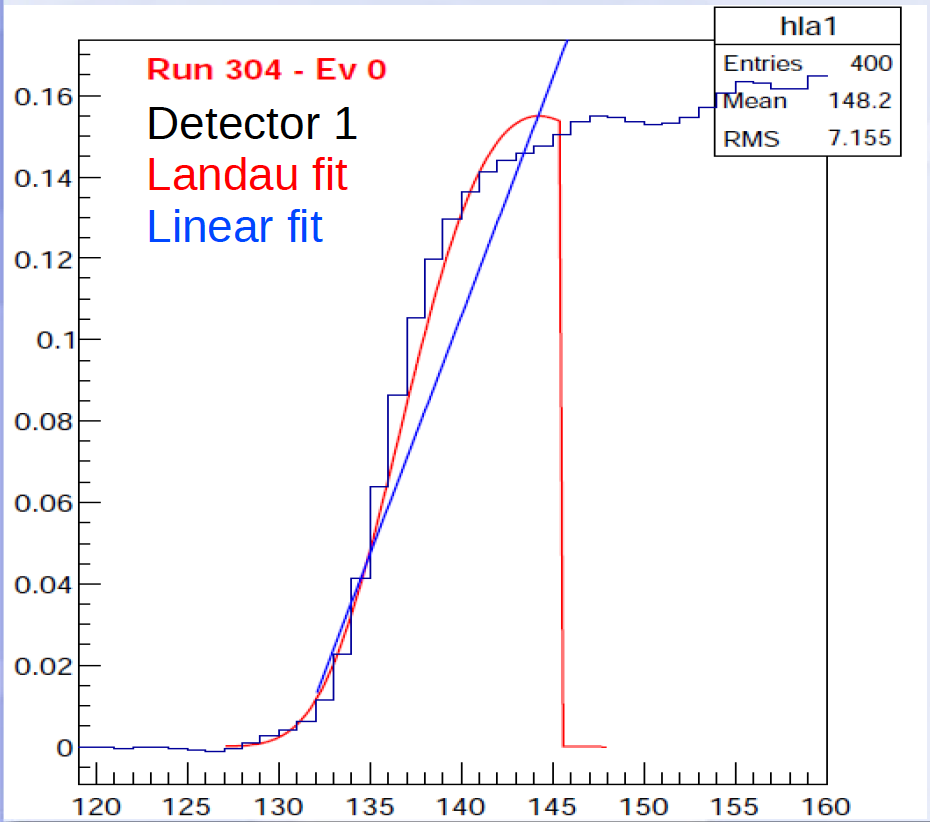 Landau
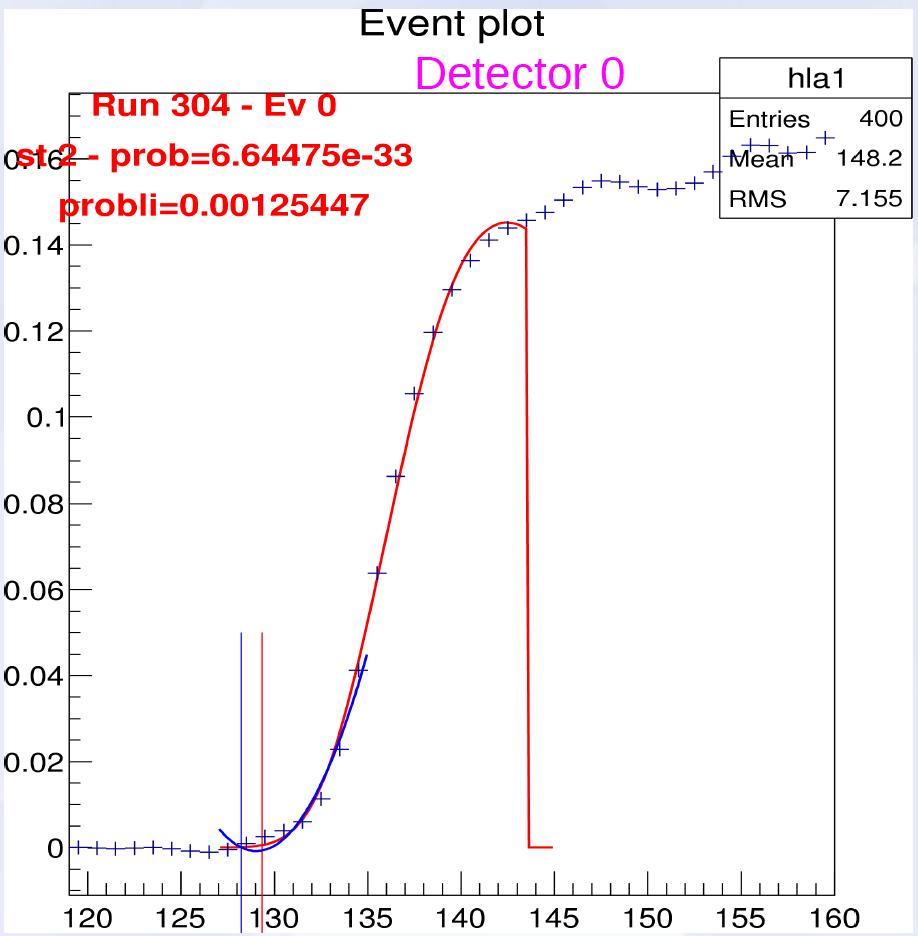 Pol2
M. Raggi PADME Ecal
02/03/16
Conclusions
ee->gg background can be rejected just using Ecal 
ee->gg(g) background needs an angular coverage up to 65 mrad
Calorimeter position and geometry almost finalized
Sensitivity comparison required by INFN as milestone
Acceptance for recoil photon up to 80 mrad can be achieved
Timing is a crucial aspect of the Veto system
The efficiency could be limited by the random veto probability more than from the detector performance. 
OPAL lead glass SF57 is a possible candidate for SAC
LY to be estimated by G4 simulation. Is a test in July possible?
Progress on test beam pedestal study and timing
M. Raggi PADME Ecal
02/03/16